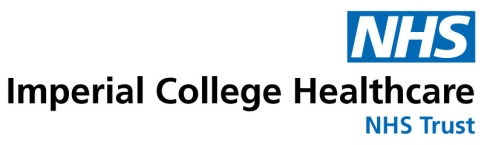 Falls & Postural Hypotension
Dr Colin Mitchell
Consultant Geriatrician, St Mary’s Hospital, Paddington
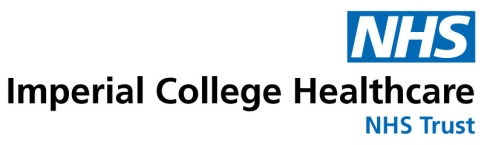 Falls Myths
UTIs cause falls
TIAs cause falls
“Patient denies loss of consciousness” is a diagnostically relevant sentence.
“Mechanical” falls are, like, a thing
You can differentiate falls from syncope
You can make a diagnosis from the history
Postural hypotension causes blackouts
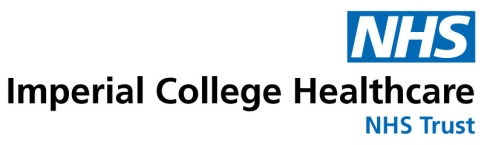 Falls Myths
UTIs cause falls
TIAs cause falls
“Patient denies loss of consciousness” is a diagnostically relevant sentence.
“Mechanical falls” are, like, a thing
You can differentiate falls from syncope
You can make a diagnosis from the history
Postural hypotension causes blackouts
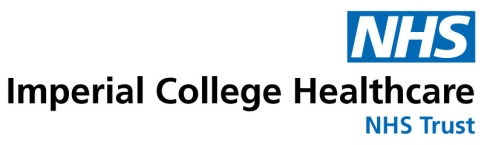 Falls Myths - Caveats
UTIs cause falls…
TIAs cause falls
“Patient denies loss of consciousness” is a diagnostically relevant sentence.“Mechanical falls” are, like, a thing…
You can differentiate falls from syncope
You can make a diagnosis from the history…
Postural hypotension causes blackouts…
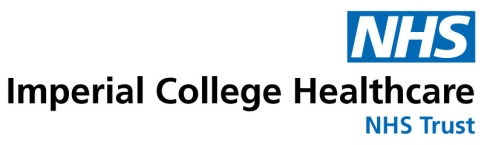 Falls Myths – Well… ok
UTIs cause falls…
TIAs cause falls
“Patient denies loss of consciousness” is a diagnostically relevant sentence.
“Mechanical falls” are, like, a thing…
You can differentiate falls from syncope
You can make a diagnosis from the history…
Postural hypotension causes blackouts…
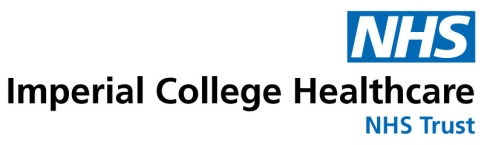 Diagnosing Falls vs Syncope
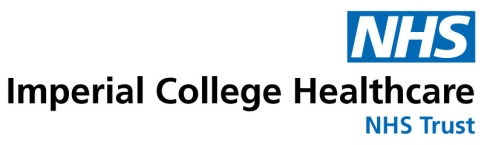 Mrs M: 88yo found on floor, denies LOC...
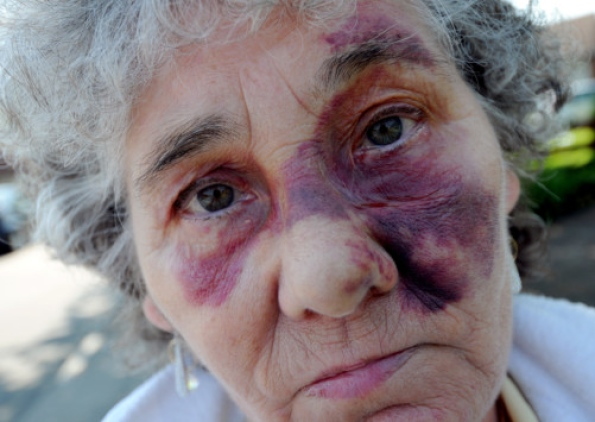 [Speaker Notes: So – we have an 88 year old lady who had a fall at home during the night
She’s not really sure how she fell, but doesn’t think she lost consciousness.
She sometimes feels unsteady when she stands up, and thinks she might have tripped, as her balance isn’t great.
 
She has a past medical history of hypertension, and mild Alzheimer’s. She also had a head and neck cancer, which was treated with surgery and radiotherapy 10 years ago. No alcohol.
She takes bendroflumethiazide and donepezil. 

On examination, she has some bumps and bruises all over, especially her face, which you can see above.  No fractures found and her hips are ok. 
.]
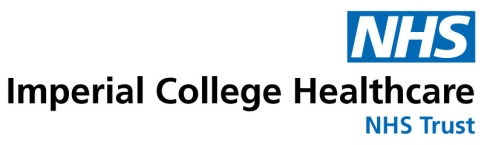 Everyone is a liar
So you need a collateral history…
What is syncope?
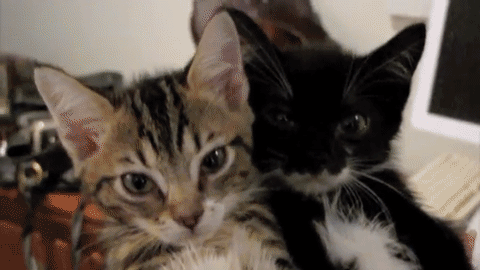 [Speaker Notes: 2 reasons to put this slide in:
cute!
The public perception is that this is fainting but its not because these cats don’t lose consciousness therefore witness accounts aren’t always reliable

Whereas Syncope essentially is a transient LOC due to failure of cerebral perfusion and oxygenation, which falls below threshold for consciousness. 

history is important because it can provide some suggestive clues and patients may recall losing consciousness but in many cases episodes are associated with anmesia surround ing the event and so the presenting history is oftn not reliable]
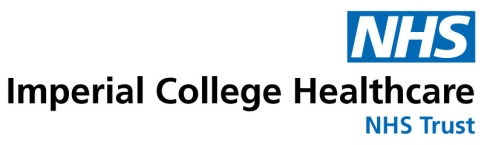 Everyone is a liar
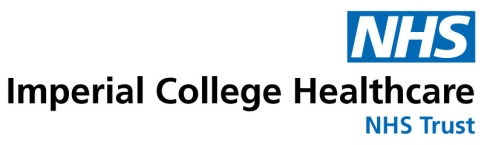 What causes syncope? (ADULTS)
[Speaker Notes: Neurally-mediated 60%– vasovagal, carotid sinus hypersensitivity, situational
Orthostatic 15%– drug-induced, autonomic failure i.e. PD, DM
Cardiac arrhythmia 15% – bradycardic and tachycardic
Structural cardiac – valvular disease inc AS, HOCM, pulmonary HTN

This is representing adults generally – in older adults ALL of these things are more common, but orthostatic is proportionally a bit bigger.
(change blue)

So even though the bulk of investigation of syncope is based on excluding cardiac causes – it actually makes up only 15% of total syncope.]
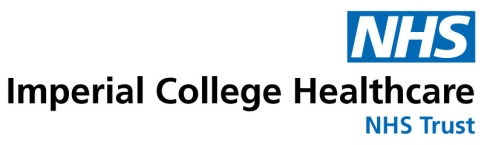 ‘Serious’ Syncope
Most syncope is non life-threatening
Syncope during exercise is different
Syncope scores / rules pick out high risk cases typically based on:
ECG +/- cardiac markers*
Significant cardiac history
Low Hb

*Don’t routinely request troponin / BNP on unexplained falls
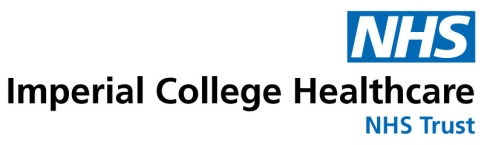 OH causes syncope YES OK, but…
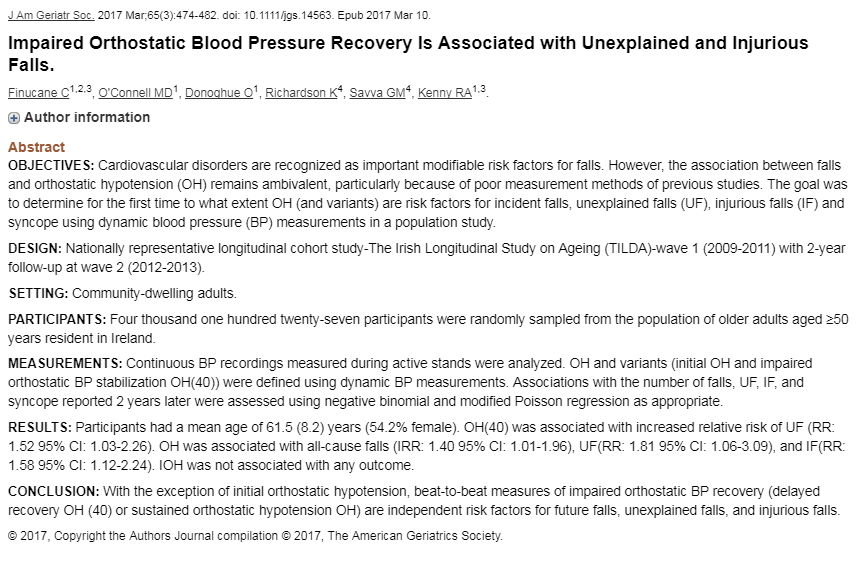 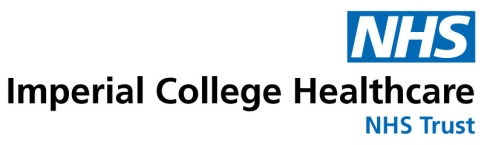 Tests in Syncope / Unexplained falls
Everyone should have* (true / false):
24hr tape
L/S BP
Echocardiogram
24hr BP
Tilt test
Medication review
*Assuming ECG / cardiac exam / Hb normal
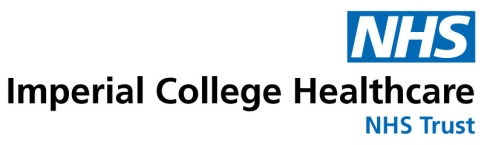 Tests in Syncope / Unexplained falls
Everyone should have* (true / false):
24hr tape
L/S BP
Echocardiogram
24hr BP
Tilt test
Medication review
*Assuming ECG / cardiac exam / Hb normal
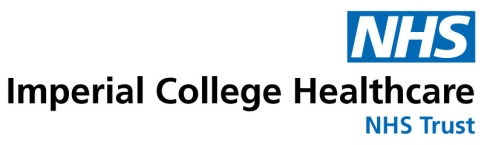 JUST BY THE WAY
L/S BP should be performed on EVERY acute admission to hospital >65
How to do it:
Patient lies down quietly for 5 minutes, then check BP
Stand up, wait 40-60s, check BP
Err… that’s it!
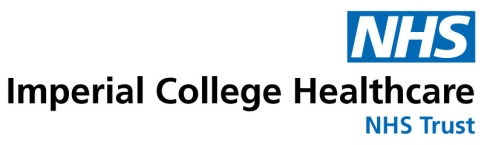 How to think about falls & syncope
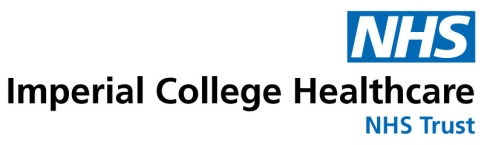 Geriatric Medicine
Complexity
Frailty
Functional / psychosocial
Non-specific presentations / syndromes
eg Falls, confusion…
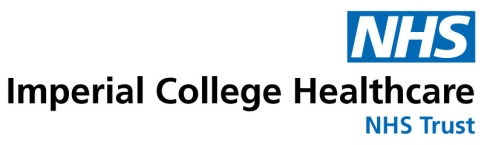 As it relates to frailty
mobility
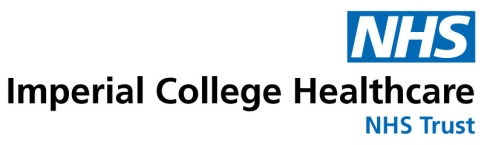 Before pathology,normality
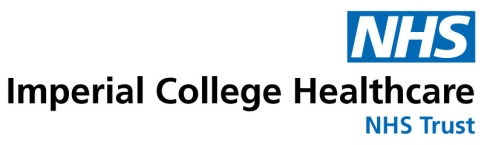 How to walk upright
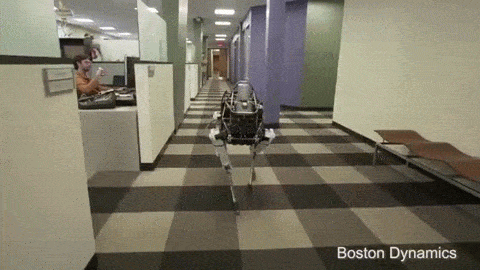 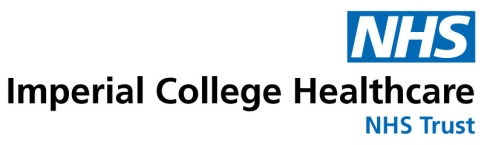 How to walk upright
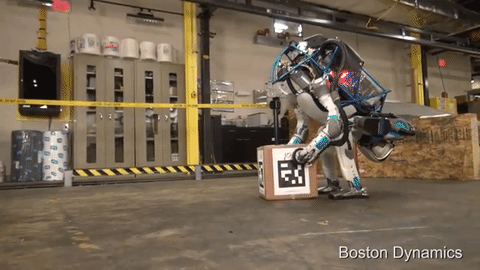 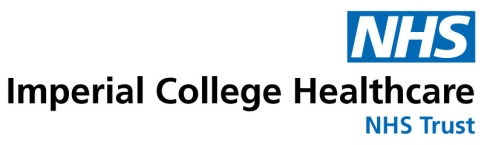 How to walk upright
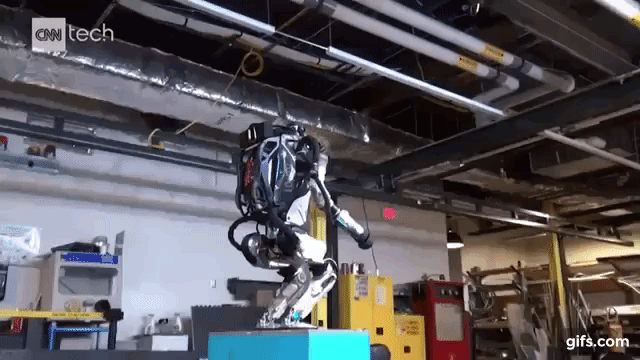 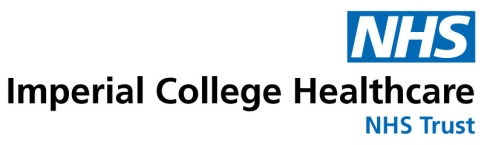 I, for one, welcome our new robot overlords
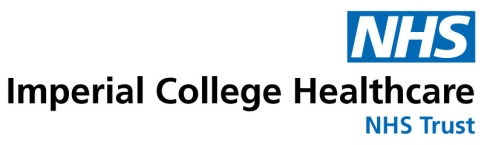 How not to walk upright
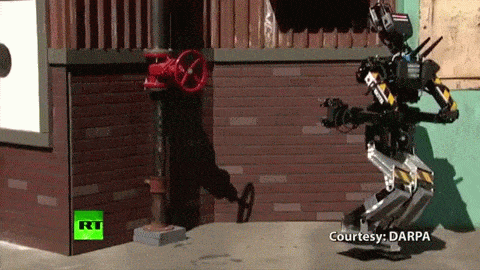 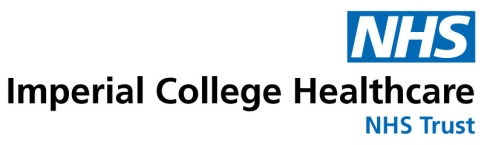 How not to walk upright
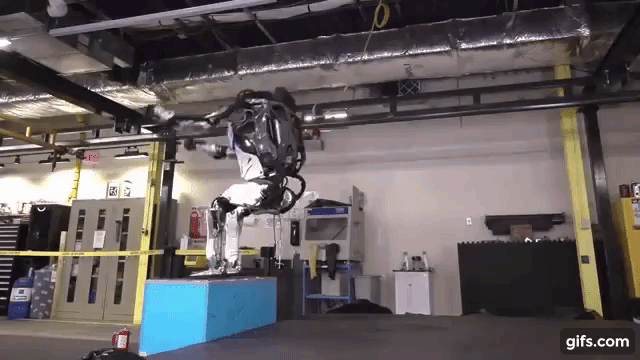 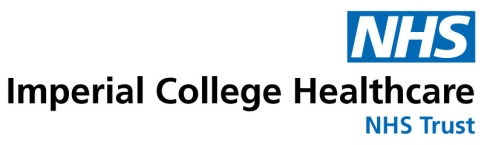 Balance : I/O
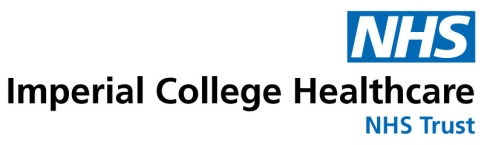 Balance : Processing
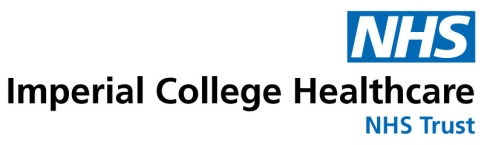 Balance : Processing
Cerebellum
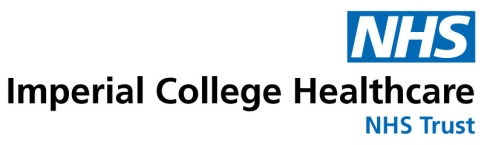 Balance : Function
CNS
Such confusion
Wow
So diagrams
???
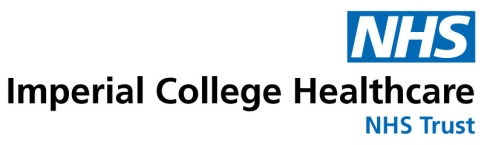 Falls / Frailty: How to intervene
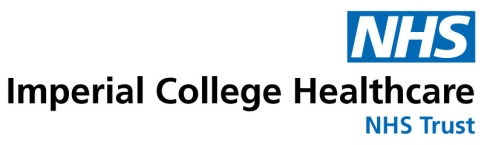 CGA: Comprehensive Geriatric Assessment
CGA works
Particularly
On inpatients in specialist units
To high-risk (pre-frail) outpatients (eg fallers)
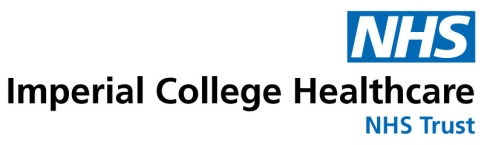 What is CGA?
Needs based
Holistic
Multiprofessional
Time consuming!
Core elements:
Medical review
Medication review
Mobility
ADLs
Psychological / Cognitive
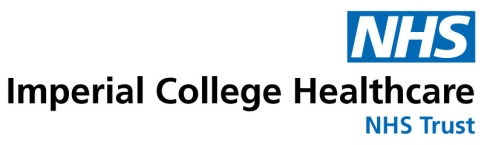 A way of working / thinking
CGA: Not a list
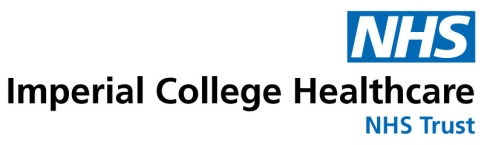 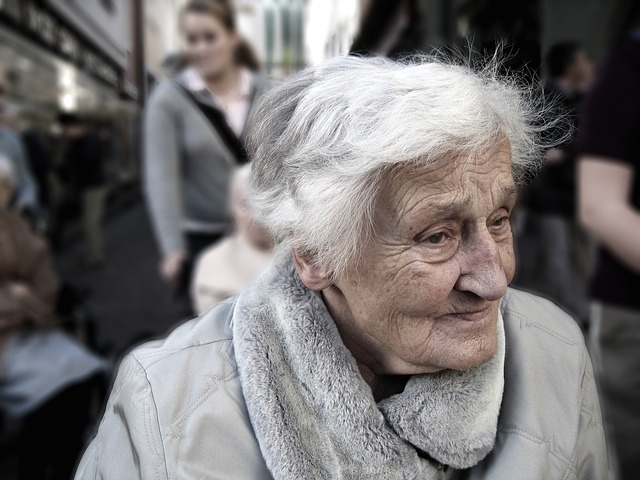 Mrs F
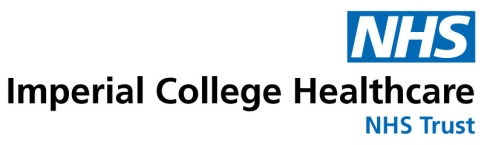 Background
Osteoarthritis, Hypertension, Type 2 Diabetes
Rx:
Paracetamol PRN, Ramipril, BFZ, Metformin, Amitryptilline
Lives alone, family live >1hr away
Best friend admitted to NH 6 months ago
Had a ‘mechanical’ fall in the street 3 months ago – minor injuries unit
Hasn’t had glasses checked for 3 years
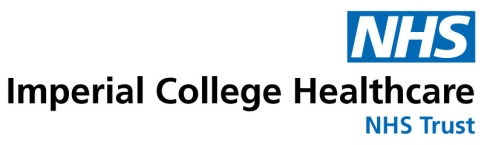 Very exciting slide
Result of her fall
One does not simply
One does not simply
trip on a carpet
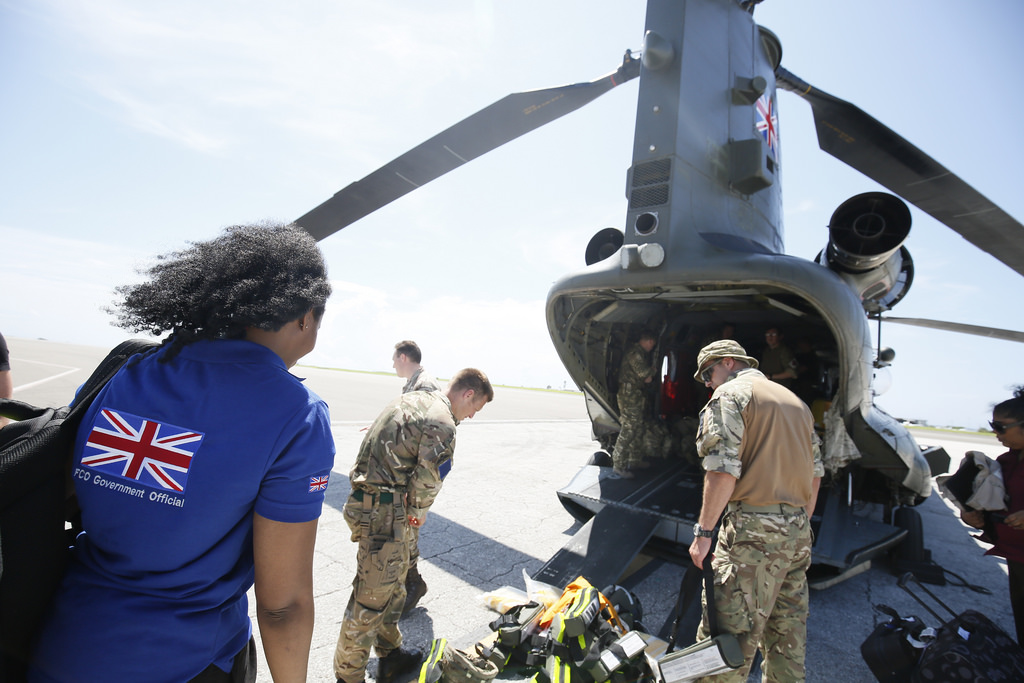 Let’s be engineers!
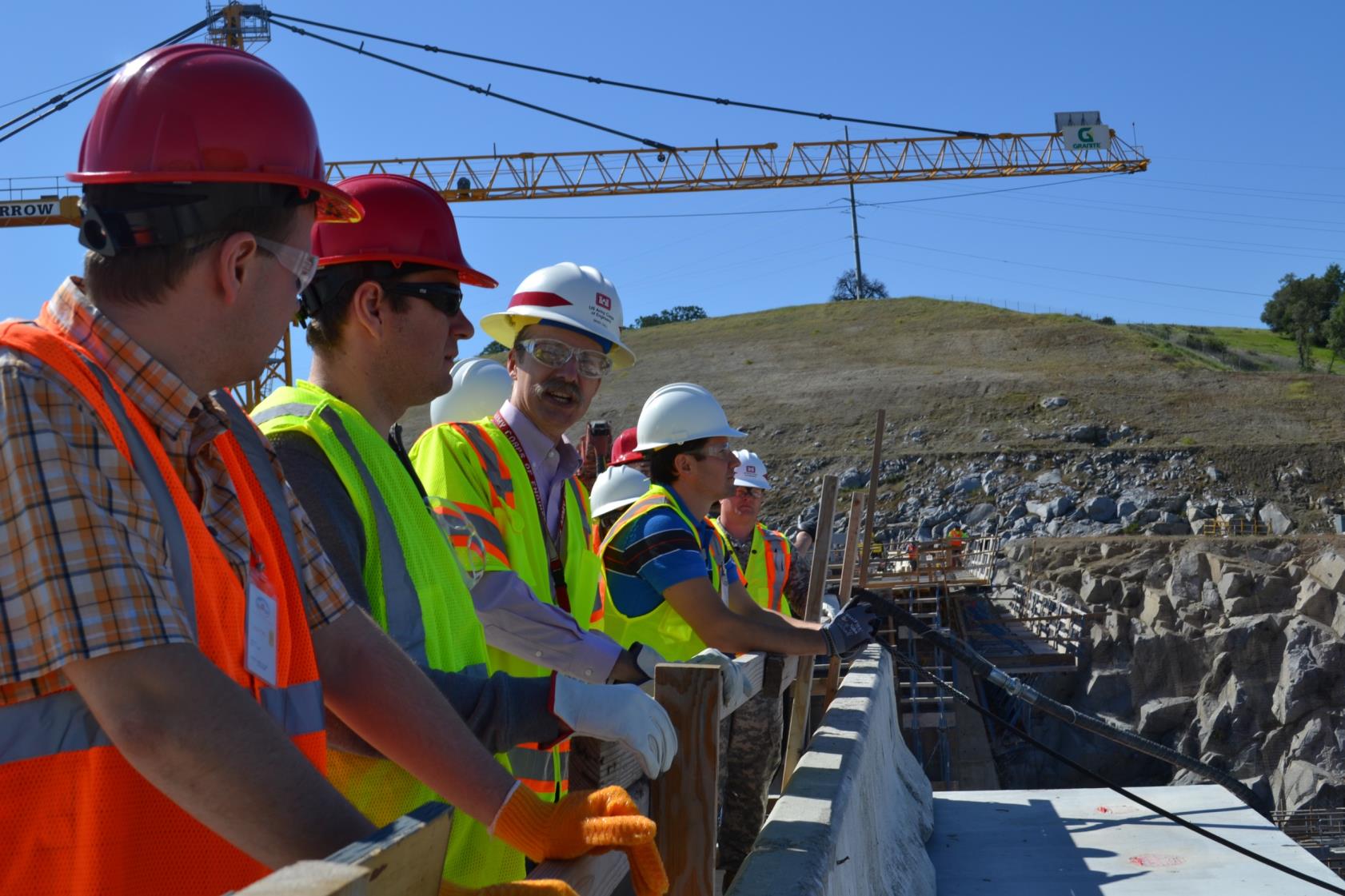 Let’s be engineers
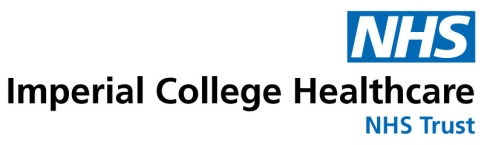 Balance : Function
CNS
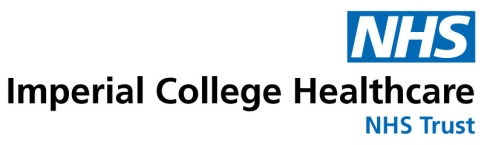 Background
Osteoarthritis, Hypertension, Type 2 Diabetes
Stiff legs, fluctuating BP, numb feet
Rx:
Paracetamol PRN, Ramipril, BFZ, Metformin, Amitryptilline
Lives alone, family live >1hr away
Best friend admitted to NH 6 months ago
Had a fall in the street 3 months ago – minor injuries unit
Significantly reduced regular exercise
Lost confidence
Hasn’t had glasses checked for 3 years
Bifocals
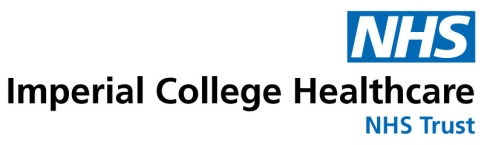 Cause(s) of her fall
Environmental
Visual
Gait
Strength & fitness
Pain?
Peripheral sensory loss
Drops in blood pressure?
Medication?
Acute illness?
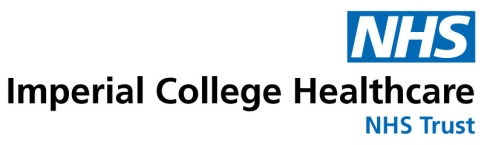 Balance : Function
CNS (and its perfusion)
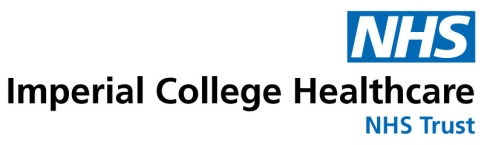 Could this fall have been prevented?
Decline was insidious
Multiple causes / risk factors – needs a holistic assessment
Fall in street may have been opportunity to recognise early frailty
Previous innocuous presentation but all RFs were already there
These were all called ‘mechanical’ falls
Presentations ≠ diagnoses!
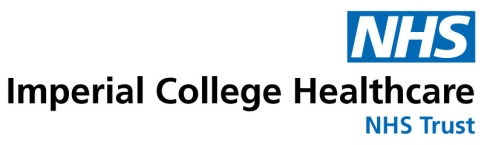 In summary…
You probably already have most of the key knowledge about how to manage falls
You can make some diagnoses from the history but it has to be a REALLY GOOD history
That takes time, skill, and sometimes multiple sources (remember the kittens)
And you still need a L/S BP
Every faller needs some basic investigations: ECG, FBC, U&E
Every faller needs a multifactorial falls intervention
You can’t do this on your own, nor should you
But you can try to make a diagnosis & start a medication review
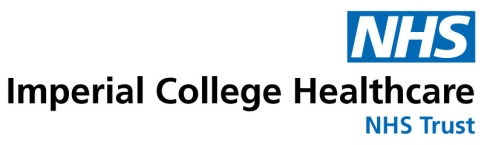 take home messages - General
Don’t say mechanical fall
Don’t say “patient denies loss of consciousness”
Don’t overdiagnose UTIs
Remember everyone is a liar (kittens)
Be comprehensive (work with a team)
Be an engineer and a problem-solver
Check L/S BPs
Review medications
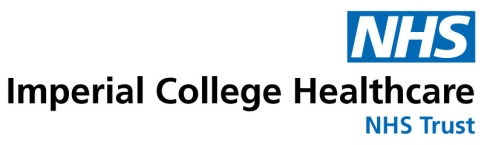 Take Home Messages - Local
NICE say:
Everyone who has 1+ fall per year (on screening)
Any fall that results in a presentation to a healthcare service
…needs a multifactorial falls risk assessment
For most, this means a referral to the Community Falls Service (CLCH, therapy-led)
For the housebound, CIS (CNWL) may be more appropriate
And medical input (usually from GP) including medication review
For unexplained and complex cases, a referral to a Consultant-led Falls Clinic
Clear syncope, especially young / single-pathology patients, goes to Syncope Clinic (Cardio @ HH)